Semantisatieverhaal AA:Ik ga jullie een verhaal vertellen over Liam:Het is al een tijdje geleden dat Liam met zijn ouders op de Veluwe op vakantie is. Hij moet die ochtend de hond uitlaten. Zoals nieuwsgierige kinderen doen, peutert hij met een stokje in een berg bladeren. Wat er dan gebeurt is ongelofelijk; zo bijzonder dat je het bijna niet kunt geloven. Plotseling voelt hij erge pijn aan zijn hand. Hij kijkt naar zijn vingers en hij ziet een beet. De beet is het wondje dat je hebt nadat je gebeten bent. Hij ziet het direct: twee gaatjes naast elkaar: hij is gebeten door een slang!! En dat in Nederland! De kans dat dat gebeurt is zó klein! De kans dat je wordt gebeten door een slang in Nederland is net zo klein als de kans dat er zomaar een vliegtuig neerstort, snel naar beneden valt in je tuin. Dat gebeurt ook nooit. Hij schrikt natuurlijk heel erg en gaat snel naar een volwassene om hulp te halen. De volwassene is iemand van 18 jaar of ouder. Ook die man ziet al snel dat hij is gebeten door een slang. Waarschijnlijk door een adder, de enige gifslang in Nederland. Snel wordt hij naar het ziekenhuis gebracht. Daar krijgt hij het goede tegengif en andere medicijnen. Daardoor hebben zijn vader en moeder de hoop dat hij weer helemaal beter zal worden. De hoop is de wens dat er iets gebeurt wat je graag wilt. Het loopt inderdaad goed af; hij heeft de slangenbeet overleefd. Gelukkig is hij blijven leven. Wat bijzonder dat je zo opeens in levensgevaar kunt zijn hè?! Dat betekent dat je iets heel erg gevaarlijks meemaakt (en dat je eraan dood kunt gaan). Wel moest hij 4 dagen in het ziekenhuis blijven. Ook was zijn hand vreselijk gezwollen.Wie van jullie is ook wel eens door een dier gebeten?
Wil je het verhaal van Liam zelf horen, klik dan op de link in de laatste dia.
AA
[Speaker Notes: Woordenoverzicht:

overleven: blijven leven
de volwassene: iemand van 18 jaar of ouder
neerstorten: snel naar beneden vallen
de hoop: de wens dat er iets gebeurt wat je graag wilt
ongelofelijk: zo bijzonder dat je het bijna niet kunt geloven
de beet: het wondje dat je hebt nadat je gebeten bent
in levensgevaar zijn: iets heel erg gevaarlijks meemaken (je kunt eraan doodgaan)]
Gerarda Das
Marjan ter Harmsel
Mandy Routledge
Francis Vrielink
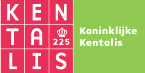 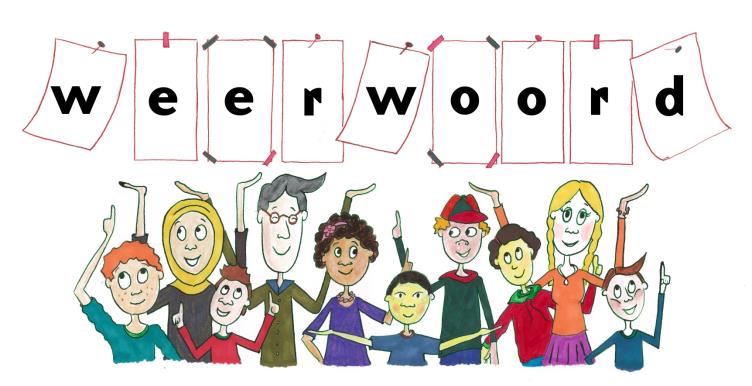 Week 24 - 13 juni 2023
Niveau AA
ongelofelijk
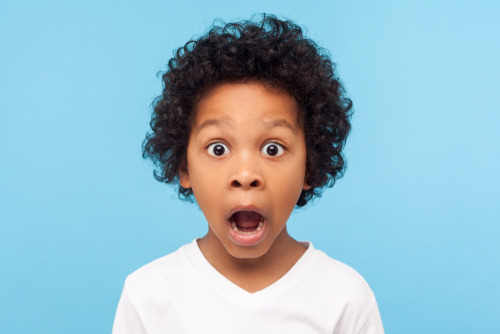 de beet
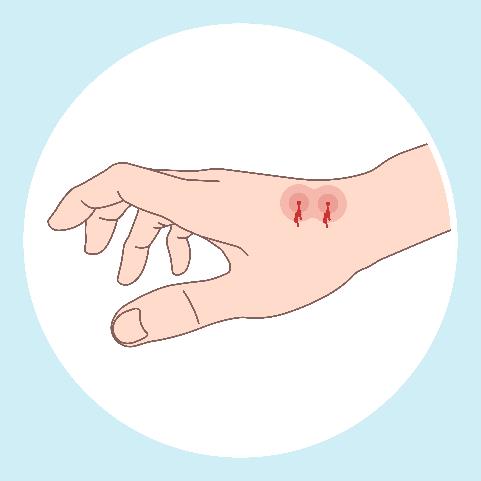 neerstorten
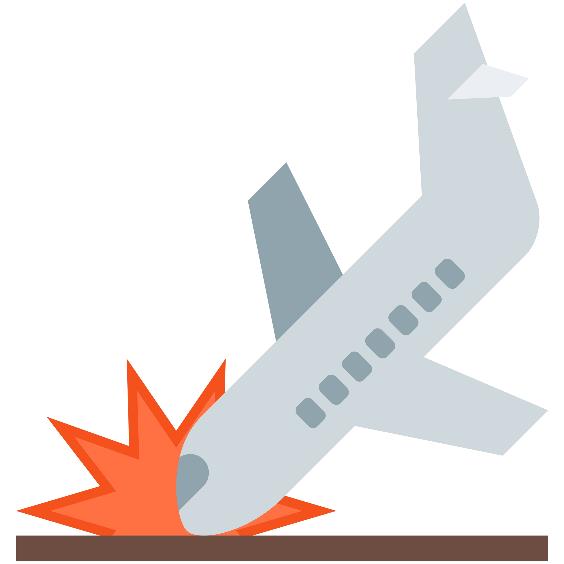 de volwassene
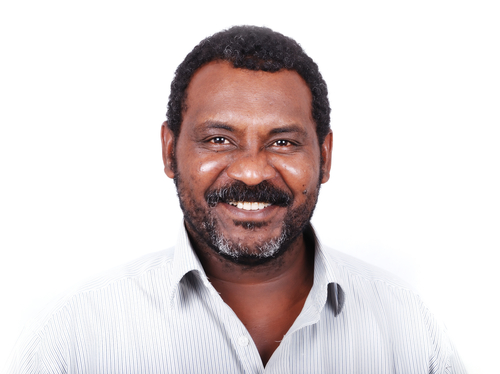 de hoop
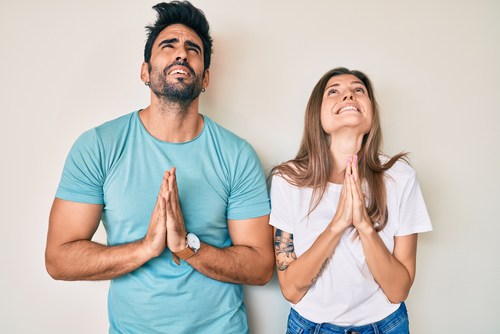 overleven
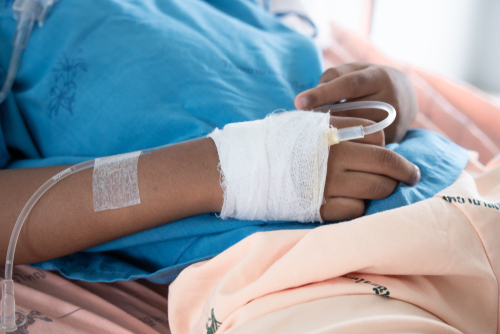 in levensgevaar zijn
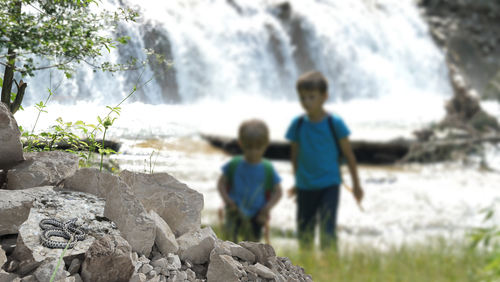 https://www.youtube.com/watch?v=MqftJBd0Onk
Op de woordmuur:
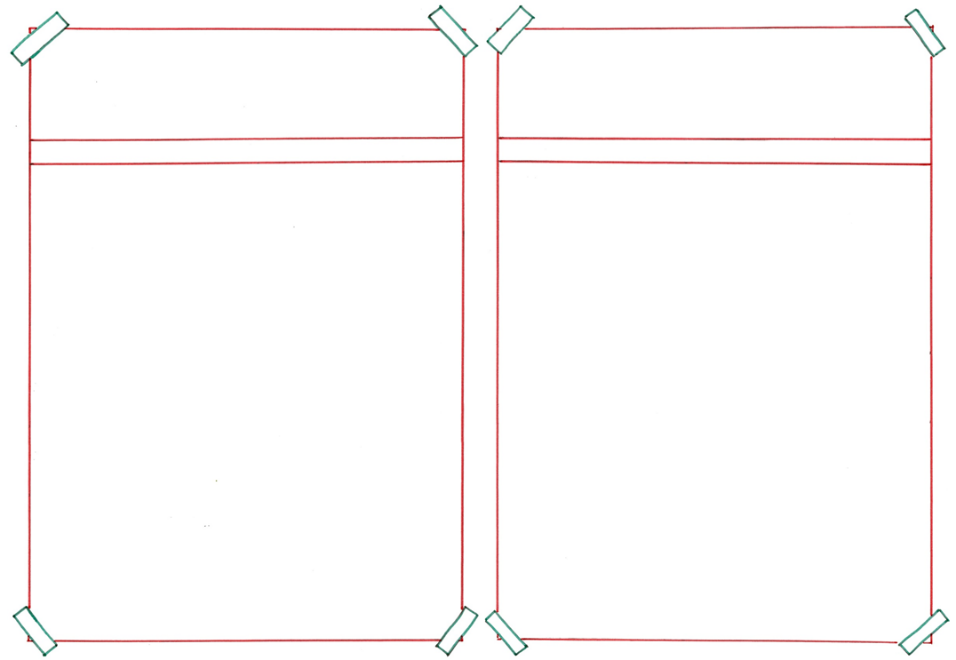 de hoop
de wanhoop
= het gevoel dat er niets goeds meer kan gebeuren
 
 
 
  


De wanhoop bij deze ouders is groot. Hun zoon is erg ziek.
= de wens dat er iets gebeurt wat je graag wilt

  
 
 
   
De ouders hebben de hoop dat hun zoon de slangenbeet overleeft.
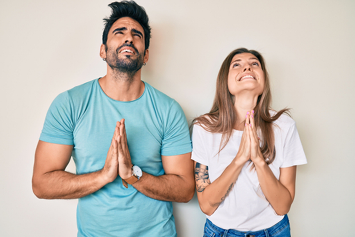 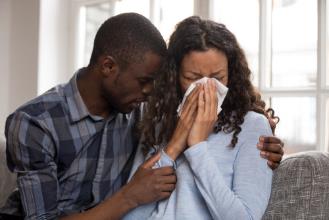 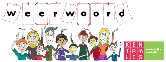 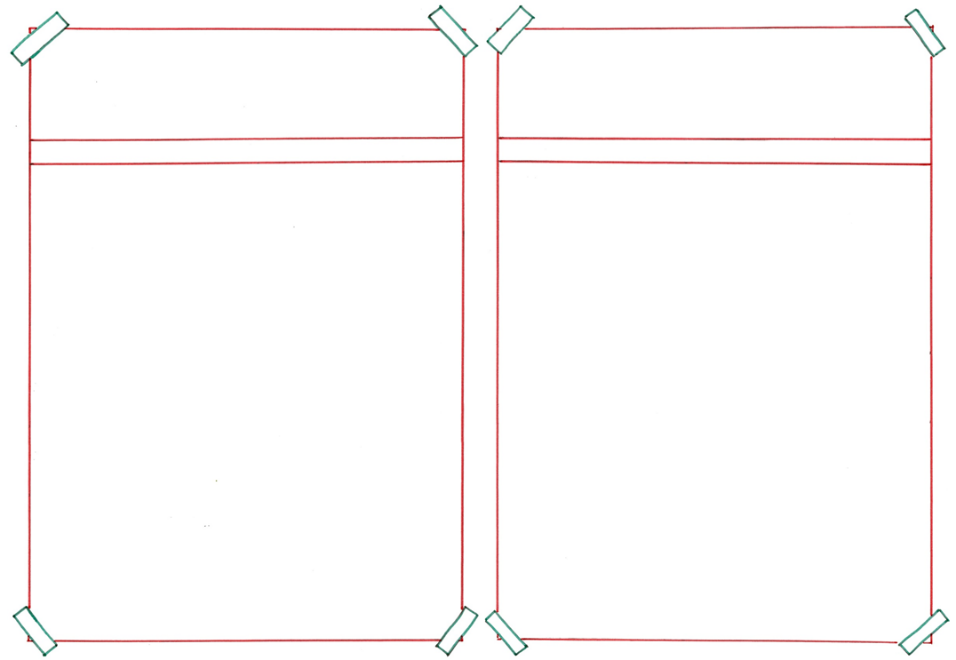 ongelofelijk
alledaags
= niet bijzonder, saai
 
 
 
 
 
  


Heel vaak de hond uitlaten is wel heel alledaags.
= zo bijzonder dat je het bijna niet kunt geloven

  

 
   
Door een slang gebeten worden in Nederland. Dat is toch ongelofelijk!
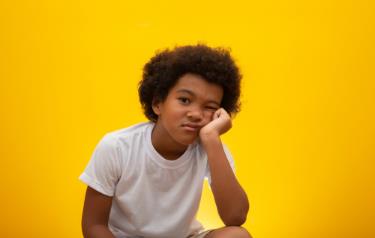 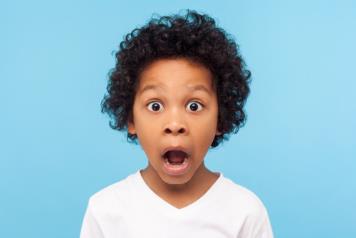 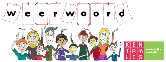 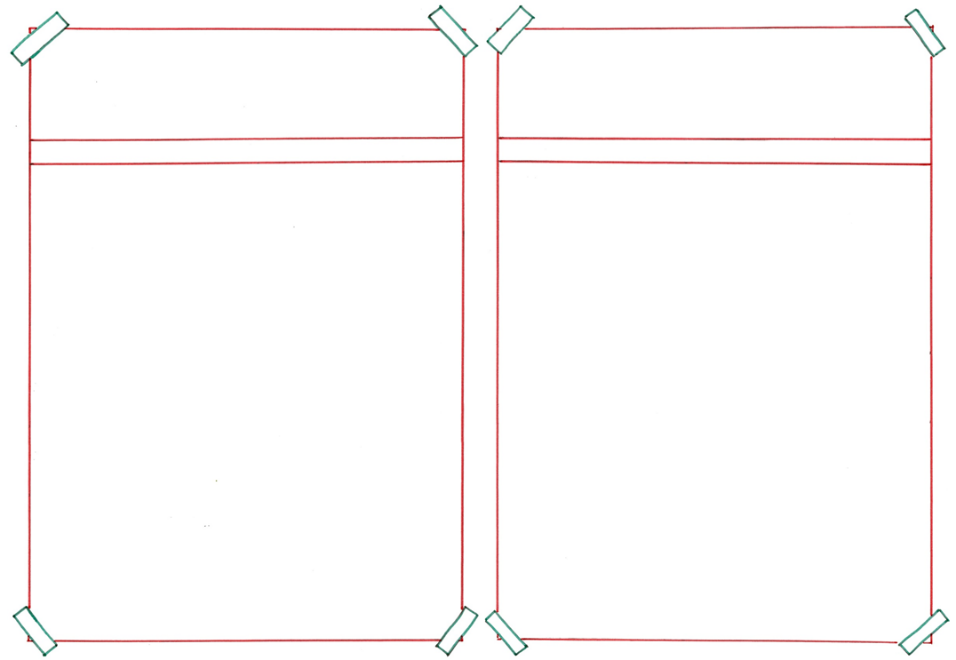 overleven
omkomen
= doodgaan
 
 
 
 
 
  

In Afrika komen veel mensen om door de beet van een slang.
= blijven leven

  

 
   


Gelukkig is er tegengif en  overleeft de jongen de beet van de slang.
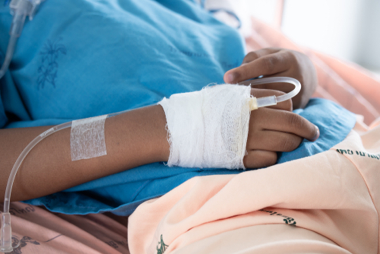 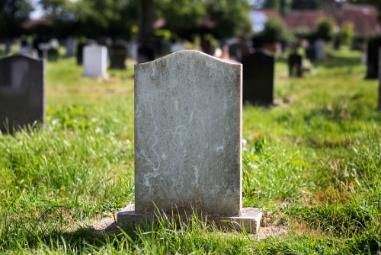 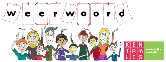 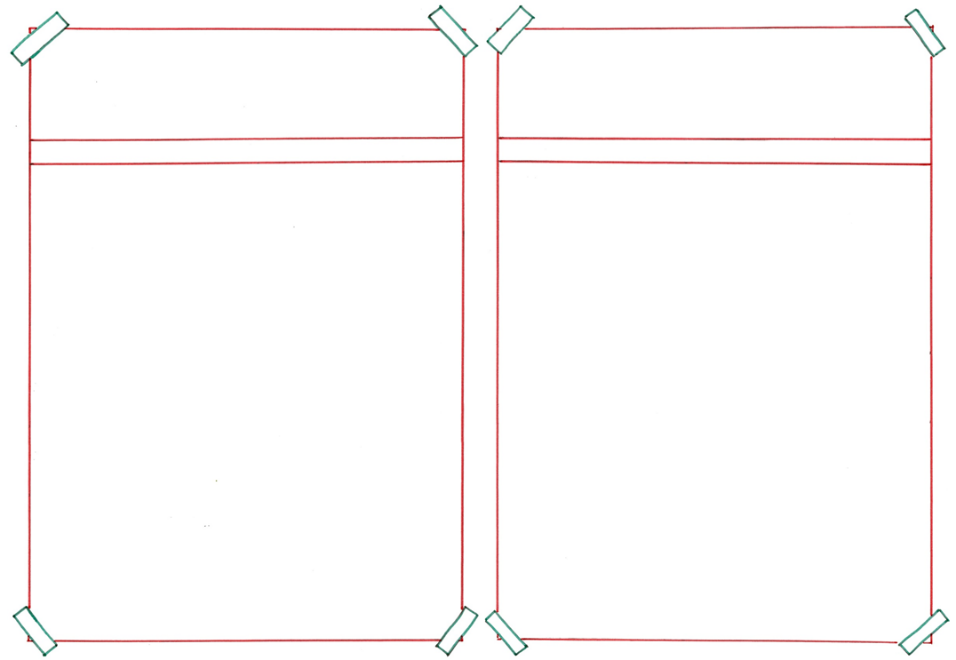 neerstorten
opstijgen
= in de lucht omhoog gaan
 
 
 
 
 
  

Dagelijks stijgen er duizenden vliegtuigen op.
= snel naar beneden vallen

  

 



Een vliegtuig zal niet snel neerstorten.
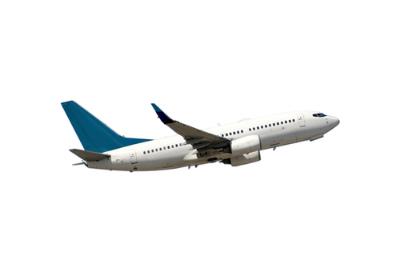 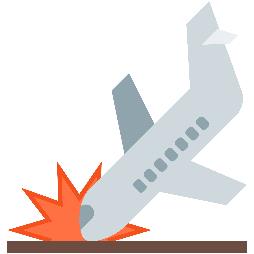 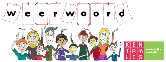 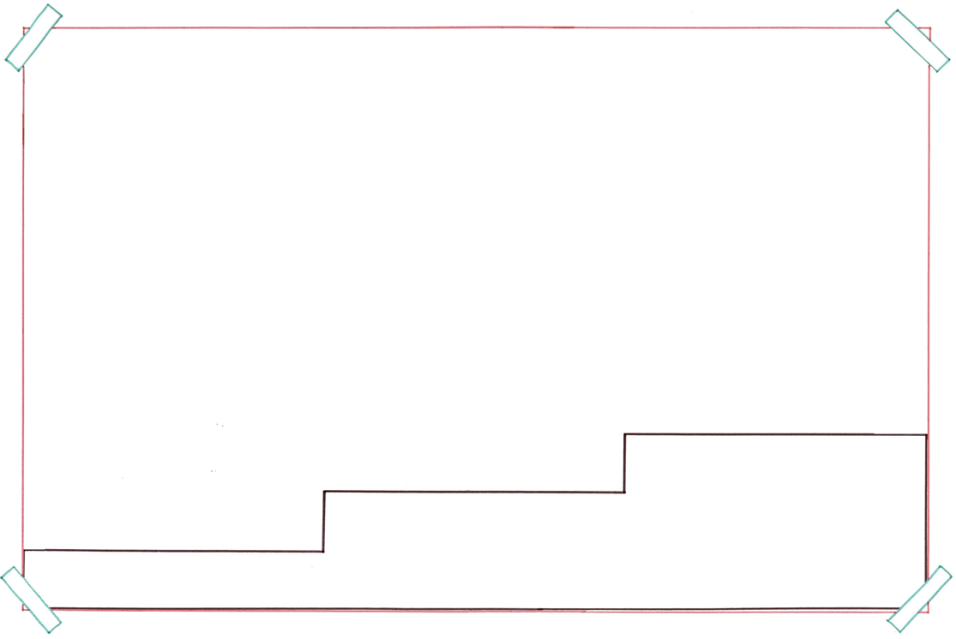 Het kind heeft hulp nodig. Gelukkig wordt hij goed geholpen door de volwassene.
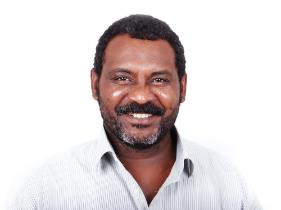 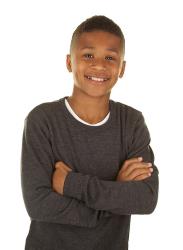 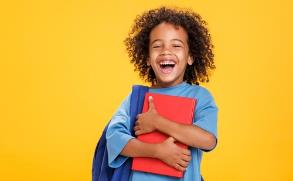 de volwassene
de puber
= iemand van 18 jaar of ouder
het kind
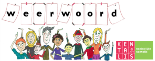 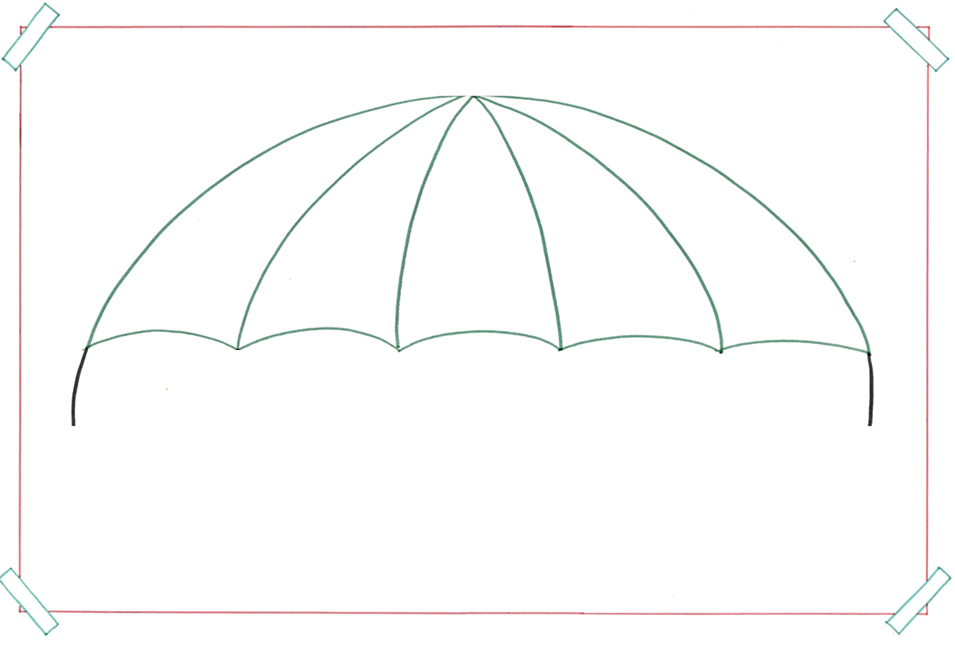 de beet
= het wondje dat je hebt nadat je gebeten bent
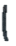 de muggen-beet
de slangen-beet
de honden-beet
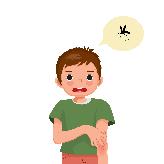 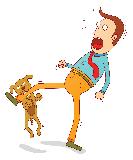 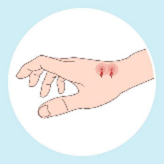 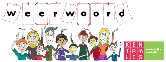 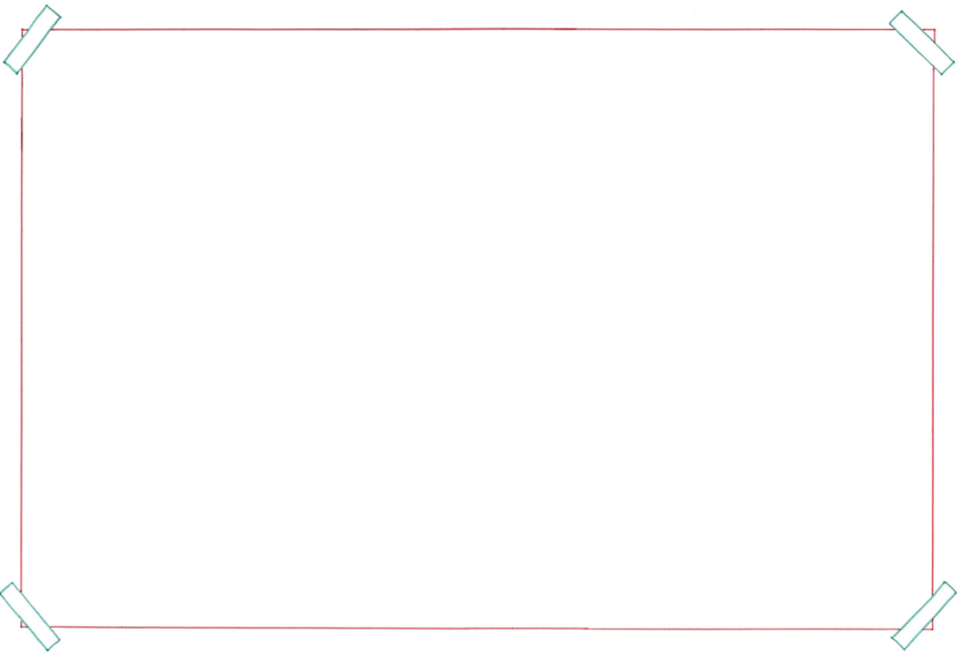 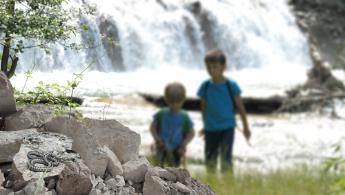 het risico
in levensgevaar zijn
= iets heel erg gevaarlijks mee-maken (je kunt eraan doodgaan)
bedreigen
aanvallen
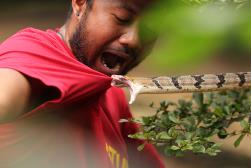 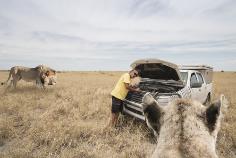 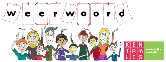 neerstorten= snel naar beneden vallen









De kans dat er een vliegtuig neerstort in je achtertuin is héél klein.
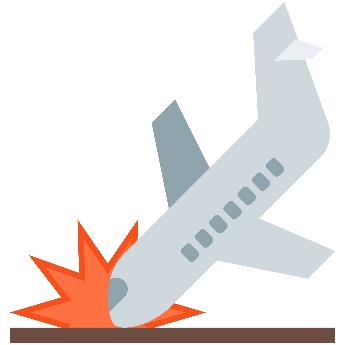 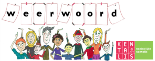